Physics of the Cosmos
Review
The time since the beginning of the universe is 1/H years or about 13.8 billion years.
The Big Bang started off immensely hot!
Radiation dominated the early universe.
Matter dominance occurs after radiation “cools” enough for matter to condense per the relationship E=mc2.
Matter Dominance (today)
The universe is composed mostly of matter.
Most of the past 13.8 billion years has been dominated by matter.
Our “horizon” is 13.8 billion light years away.
During this period, the rate of expansion has been slowing (but for some recent findings!)
In the past, H was much higher.
Radiation Dominance (early)
The nature of the radiation was that of a black body radiator at an extremely high temperature.
The visible remnant of the early universe (radiation) is black body-like with a large red shift.
Wien’s Law
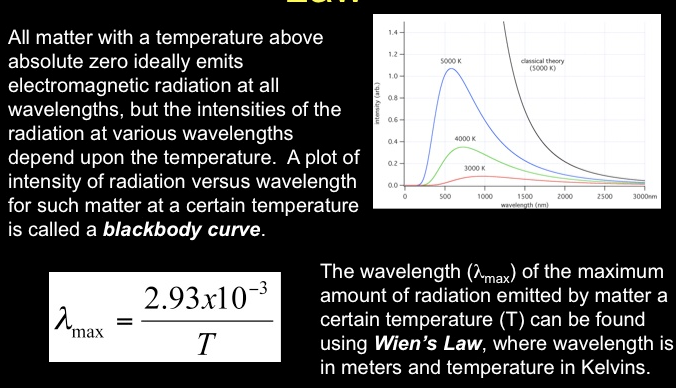 Stefan-Boltzmann Law
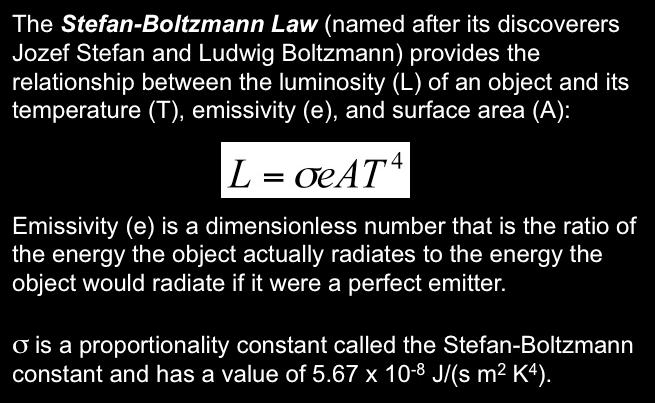 Expansion and Olber’s Paradox
Why is the night sky dark?
If the universe is infinite and without boundary, every line of sight should intersect a star and the sky should be intensely bright.
Consider the mathematics:
Apparent brightness is proportional to 1/r2
The volume of thin layers of space is proportional to r2
These two effects offset one another!
Some Faulty Explanations
The universe consists only of the Milky Way – a spinning Island Universe – but today we know that the Milky Way is only one of hundreds of billions of galaxies filling space.
Absorption of starlight by dust between the clouds. But, no, these clouds would heat up if they absorbed all that radiation and would soon start glowing themselves.
Resolving Olber’s Paradox
The paradox is resolved by the fact that the universe is expanding,
distant objects are moving faster with increasing distance,
and red shifts are greater with more distant objects.
Ergo, the most distant objects are red shifted into longer wavelengths that we cannot see.
Echo of the Big Bang
Work of Arno Penzias and Robert Wilson detecting cosmic microwave background radiation.
Colleagues at Princeton University made an earlier prediction that microwave “echo” should exist as a consequence  of the Big Bang.
Cosmic Background Radiation
Black body radiator at T = 2.725K and the work of COBE – a perfect match!
During the earliest stages of the cosmos, the universe was radiation dominated.
This radiation is just now reaching us from the “horizon” of the universe and is red shifted so it appears as a cold black body radiator.